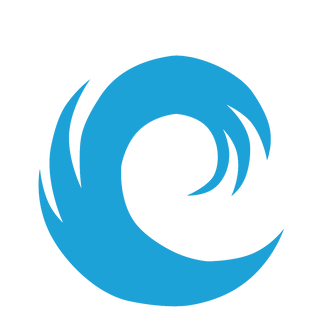 Center for School & District Partnership
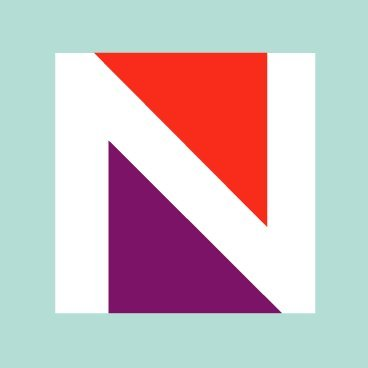 INCLUSIVE INSTRUCTION ACADEMY
Program Description
The purpose of the Inclusive Instruction Academy is to provide strategic support, professional development, technical assistance, and coaching on effective systems, structures, and strategies necessary to create inclusive multi-tiered systems of support that result in increased student outcomes. At the heart of the Academy work is a commitment to creating more equitable and inclusive learning environments for all students. At the heart of the Academy work is a commitment to creating more equitable and inclusive learning environments for all students with an emphasis on  Universal Design for Learning (UDL) and a sub-focus on co-teaching .
Contact Information:  Kristan Rodriguez
kristan@cca-pr.com
339-227-2155
To learn more, watch our video overview
Goals/Outcomes
To evaluate the impact of specific systems drivers and instructional practices on student outcomes and identify effective action steps and strategies necessary to ensure all students have opportunities to access deeper learning via the Academy Focus Areas. 
To create the systems and structures necessary to build a multi-tiered system of support, aligned to the guidance in the MA DESE Coherence Guidebook. 
To improve academic outcomes for all students in targeted schools and districts. This includes accelerating performance and outcomes of students who are performing below grade level.
Program Expectations and Commitments  (See Monthly Breakdown Here)
Team Bootcamp: All new teams will attend a 2 day bootcamp on the topic of Universal Design for Learning (UDL) and Co-Teaching.
Technical Assistance Each team will receive at least six 5-hour technical assistance sessions inclusive of a landscape analysis and will be guided to develop an annual action plan, an assessment plan, and a professional learning plan.
Coaching Support: Each team will have 1 coach who will participate in the train-the-trainer coach sessions and graduate course. Coaches also have access to the PLC guide and the Book Group Facilitation Guide as additional resources to support in-district offerings.
Alignment to DESE Strategic Priority #2: 

Promote deeper learning so that all students engage in grade-level work that is real-world, relevant, and interactive.
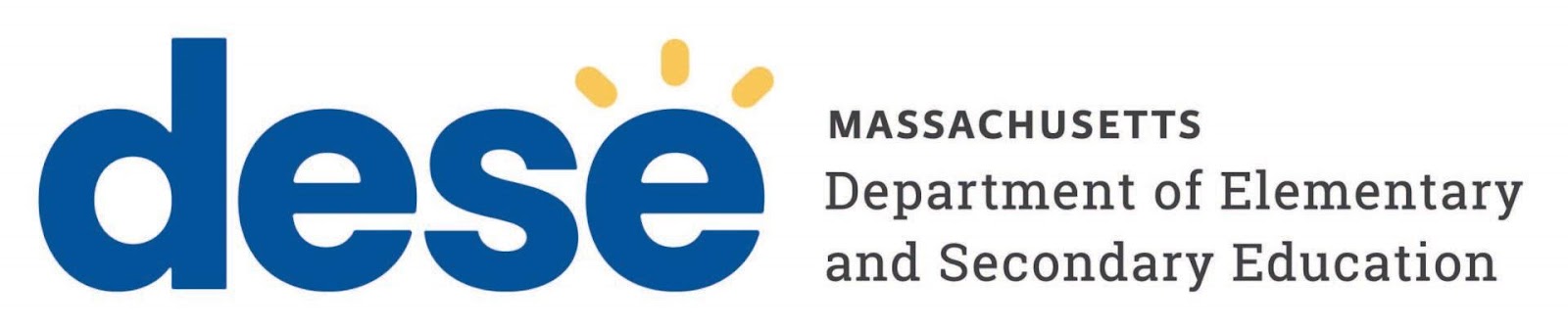 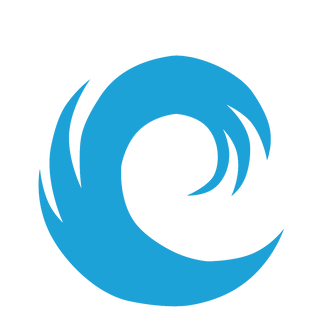 Center for School & District Partnership
INCLUSIVE INSTRUCTION ACADEMY
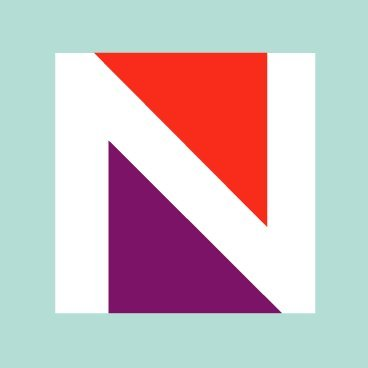 Team Composition (up to 8 people)
Central office representative  (required)
Principal (required)
SSOS (if involved)
Instructional coach (required)
Teacher leaders inclusive of at least 1 MLL instructor, 1 special educator, and 1 classroom teacher
Readiness Requirements
Executive sponsorship from superintendent or designee 
Guaranteed participation in the activities of the academy
A dedicated instructional coach to support inclusive practice
Contact Information:  Kristan Rodriguez
kristan@cca-pr.com
339-227-2155
To learn more, watch our video overview
Additional Information
96.6% of the Inclusive Instruction Academy TA participants (868 participants) noted that the TA was knowledgeable.
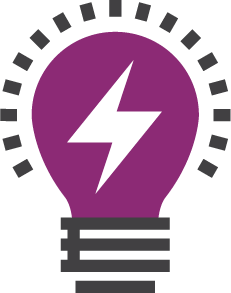 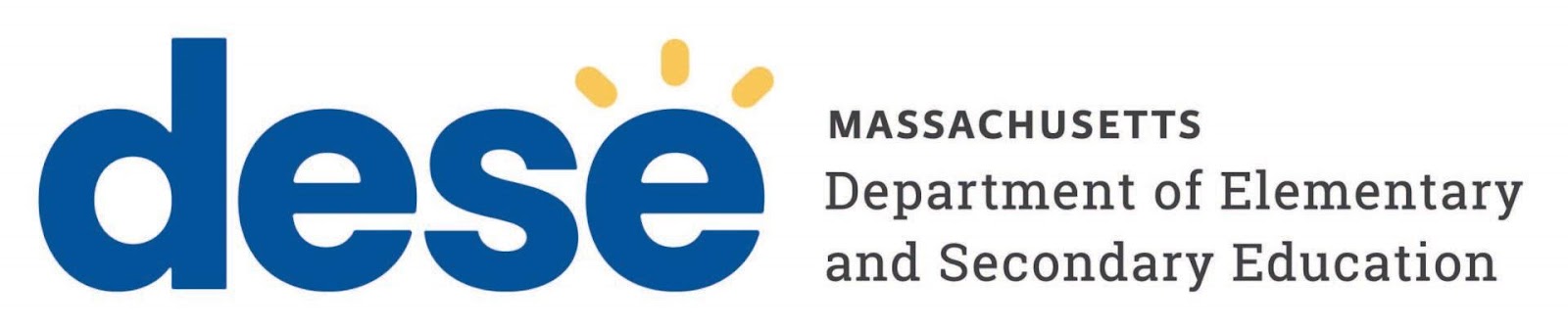